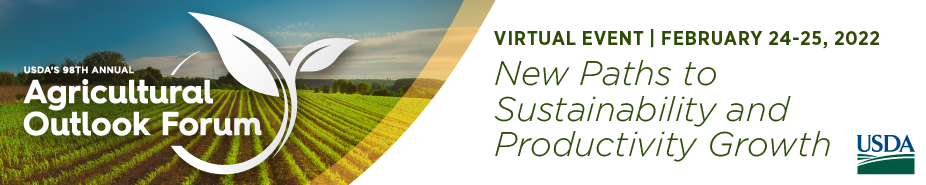 Understanding and Mitigating Risks from Supply Chain Disruptions in Food and Agriculture
Marty D. Matlock, PhD, PE, BCEE
Professor Biological and Agricultural Engineering 
University of Arkansas
Fayetteville, AR 72701
 479-935-6013 (cell)
mmatlock@uark.edu
1
Everything is Connected
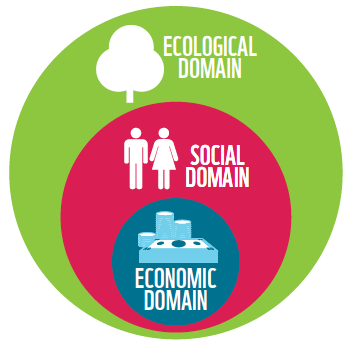 2
Everything is changing
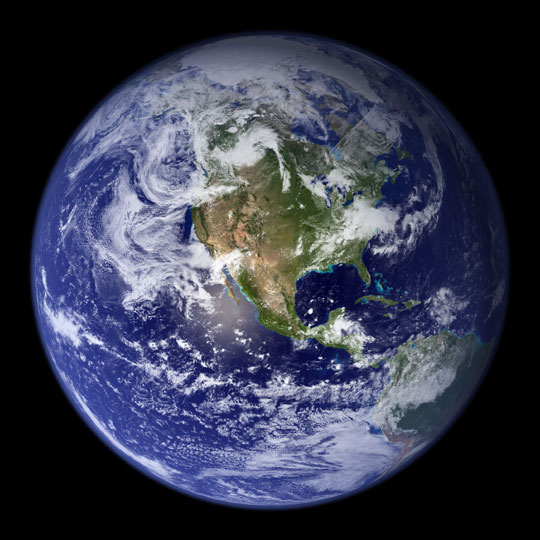 3
We are all in this together
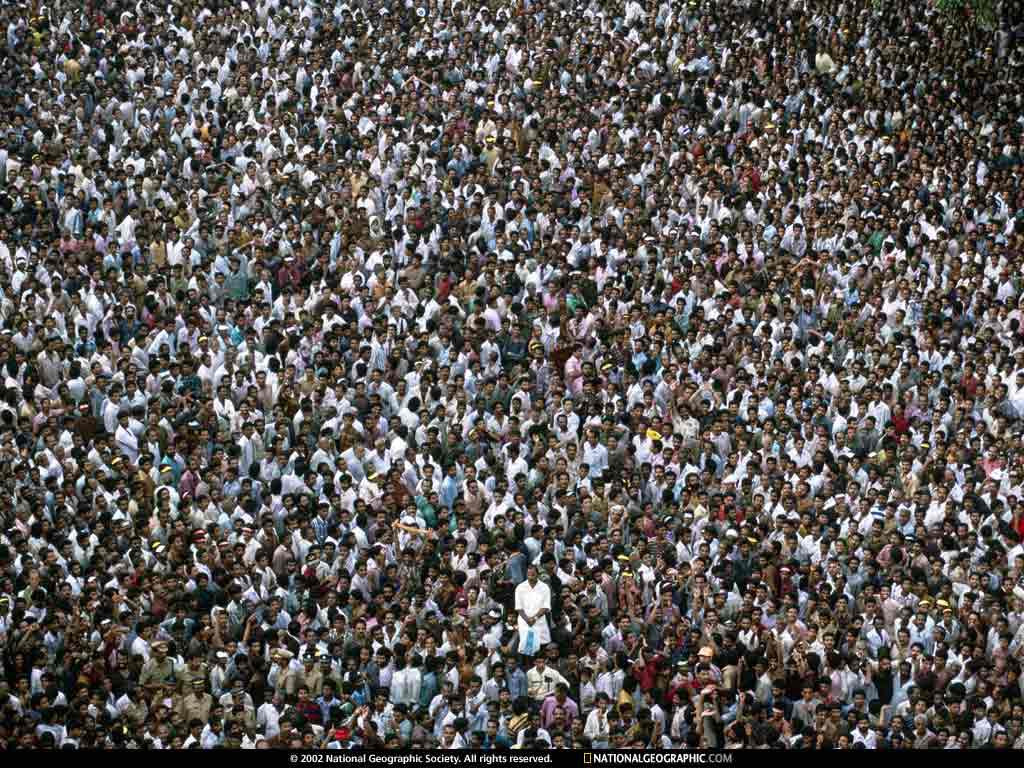 4
The Global Food Supply Chain
The Global Food Supply Chain the most extensive human endeavor in history.
We produce, process, transport, distribute, and consume nearly 22 trillion kilocalories of food to people every day.
While nearly 900 million of our brothers and sisters are still chronically food insecure, more than 6.4 billion people know where their breakfast will come from.
This amazing system is economically efficient but is very fragile and wasteful at the consumer level.
5
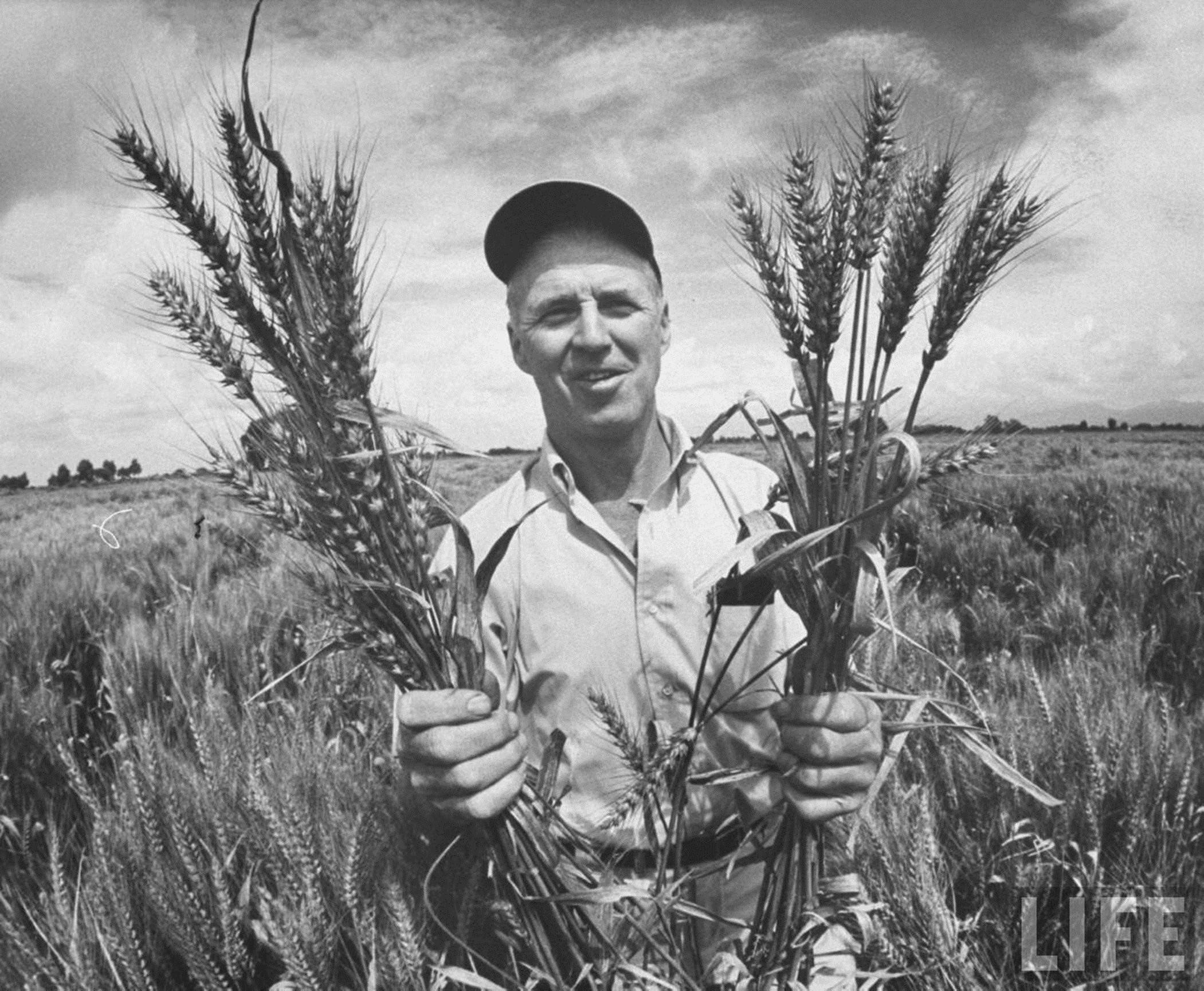 The Green Revolution has saved more lives and conserved more species than any other initiative in human history.
The Global Food Supply Chain
7
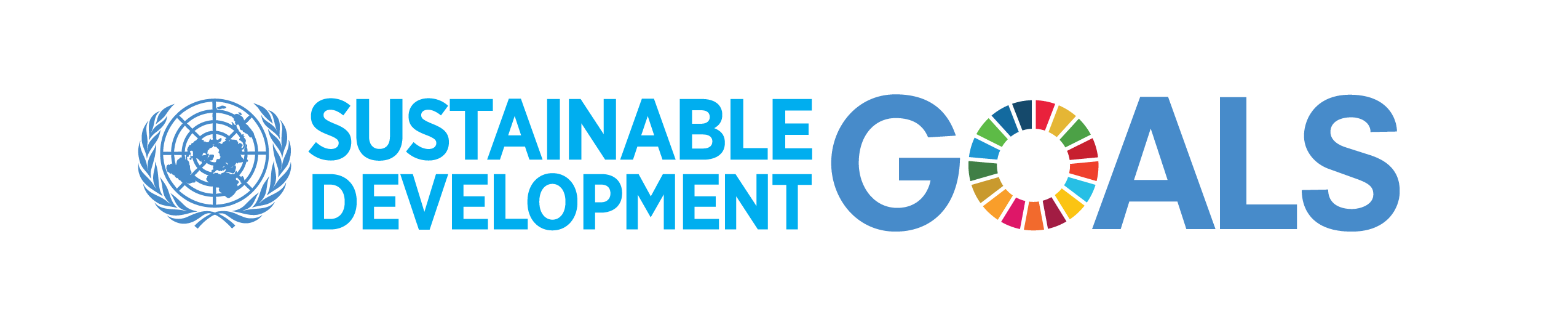 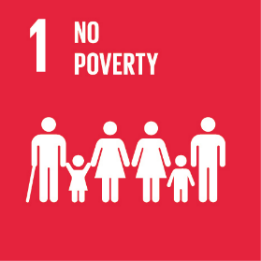 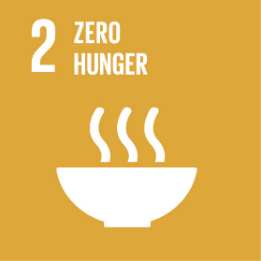 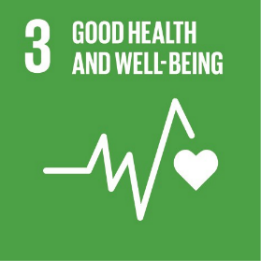 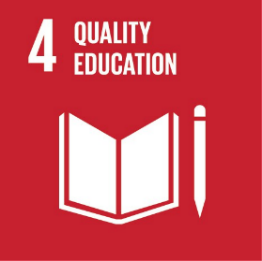 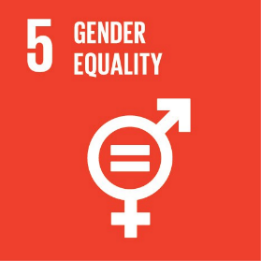 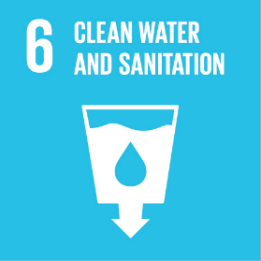 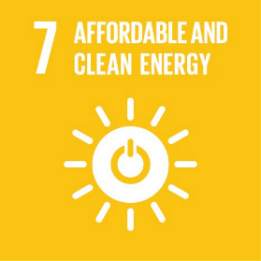 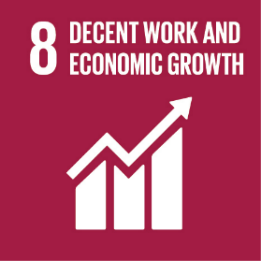 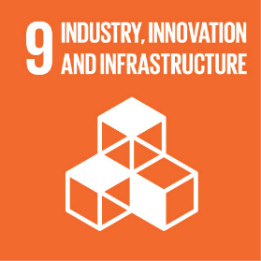 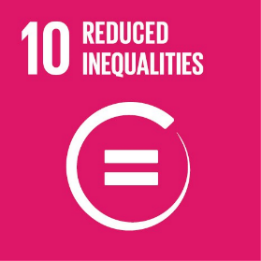 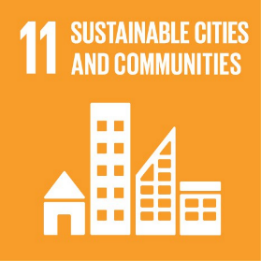 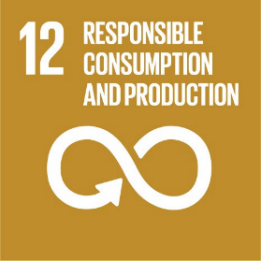 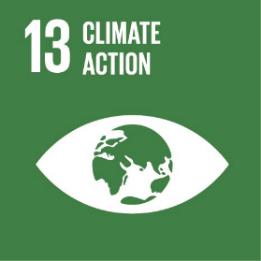 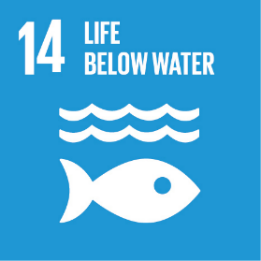 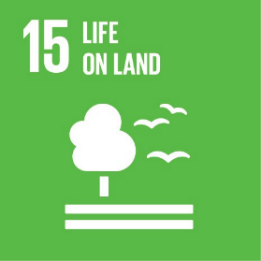 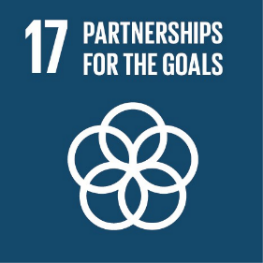 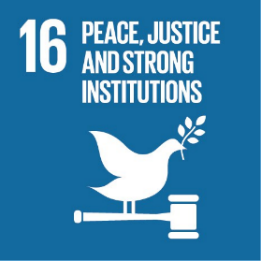 8
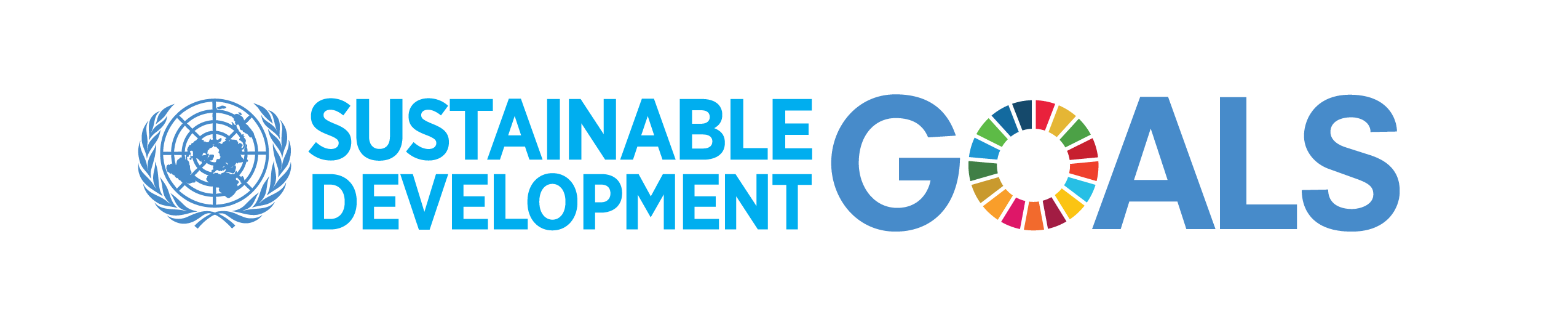 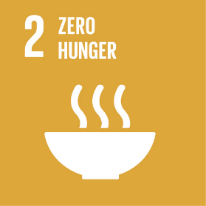 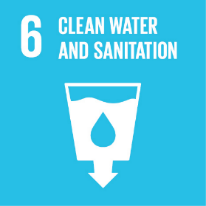 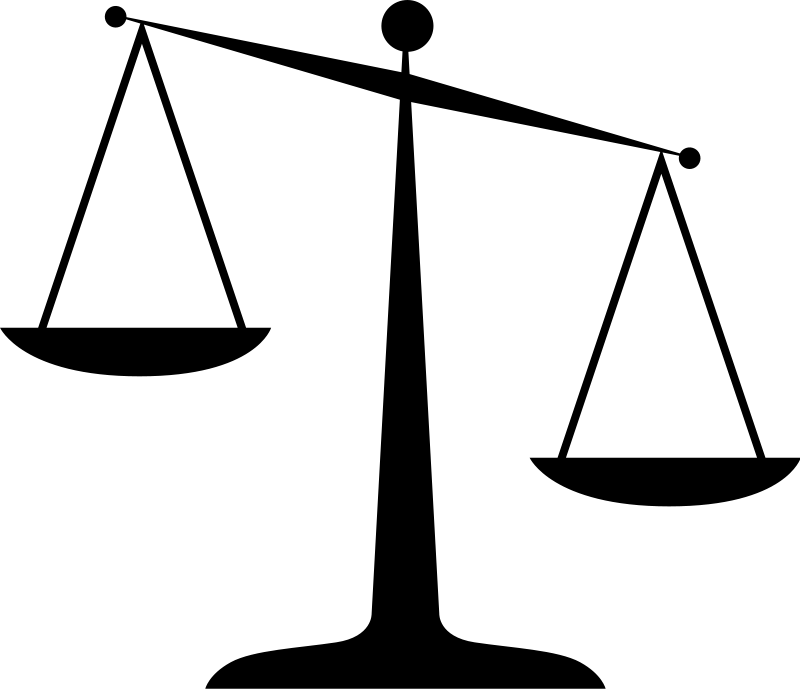 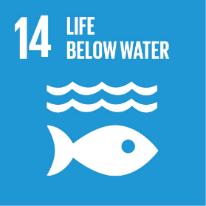 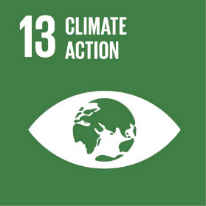 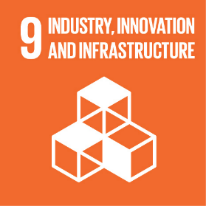 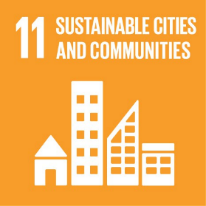 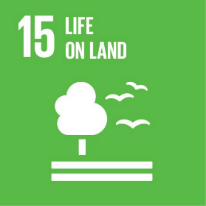 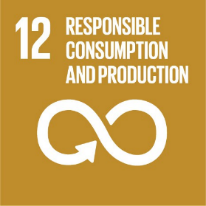 9
Sourcing for a single product is global
Macfadyen, S., Tylianakis, J. M., Letourneau, D. K., Benton, T. G., Tittonell, P., Perring, M. P., ... & Smith, H. G. (2015). The role of food retailers in improving resilience in global food supply. Global Food Security, 7, 1-8.
10
Food System Supply Chain Risks
Supply Side
Sourcing stability
Sourcing quality
Adulteration
Demand Side
Intermediate processor disruption
Transportation
Distribution network disruption
Consumer demand disruption
11
Food System Supply Chain Risks
12
Knowing Where and When Risks Occur
Supply Side Risks
Mapping all components
Critical Component Analysis 
Life Cycle Assessment
Mitigation of Risks 
Redundant sources	
Alternative components
Diverse pathways
13
Food System is a Complex Meta-System
14
Environmental Risks to Food Production
Davis, K. F., Downs, S., & Gephart, J. A. (2021). Towards food supply chain resilience to environmental shocks. Nature Food, 2(1), 54-65.
15
Understanding how to reduce impacts from complex systems within systems (metasystems) requires a systems approach such as Life Cycle Assessment
16
Life Cycle Assessment
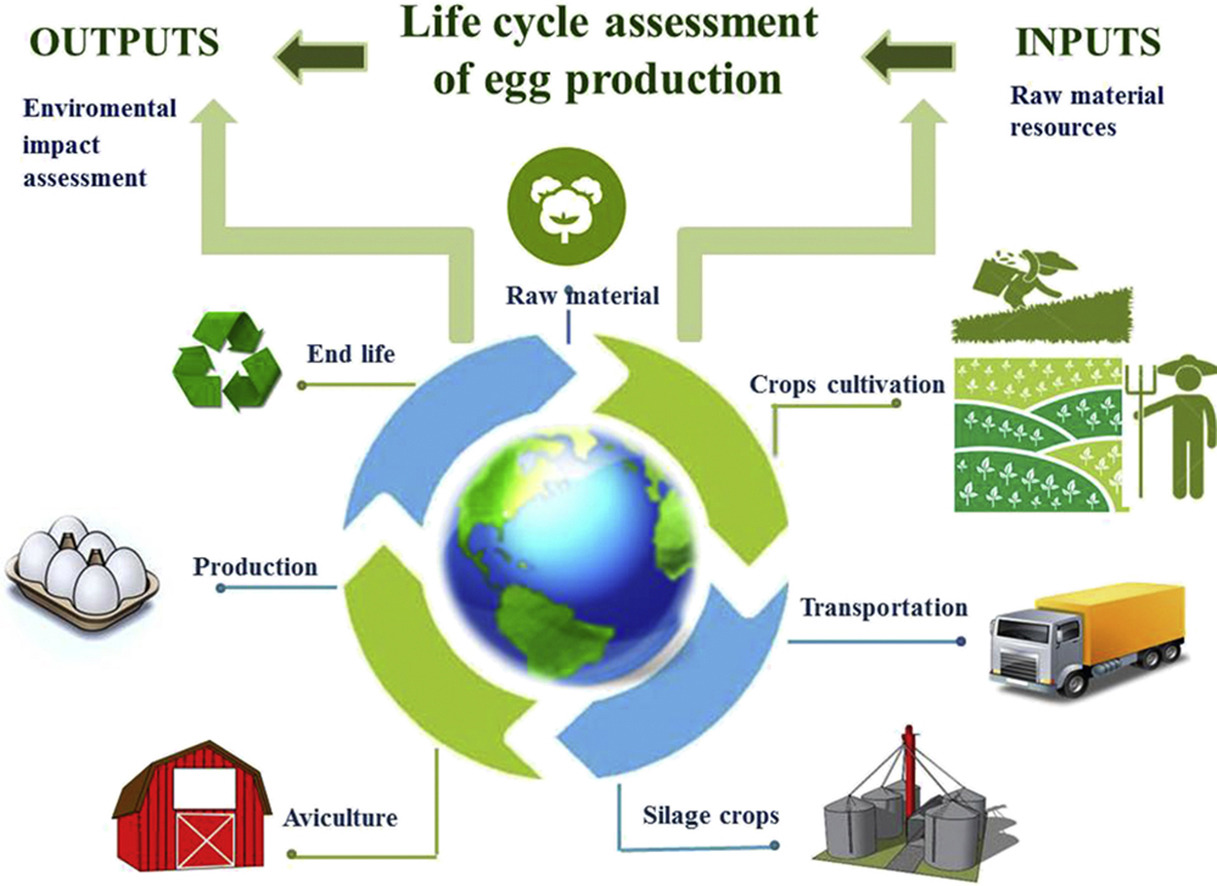 17
Unit Processes are the accounting elements
Outputs to nature
Inputs
from
other
processes
Outputs
to
other 
processes
Inputs from nature
18
Unit Processes are the accounting elements linked together in Reference Flow
19
Wilfart, A., Gac, A., Salaün, Y., Aubin, J., & Espagnol, S. (2021). Allocation in the LCA of meat products: is agreement possible?. Cleaner Environmental Systems, 2, 100028.
20
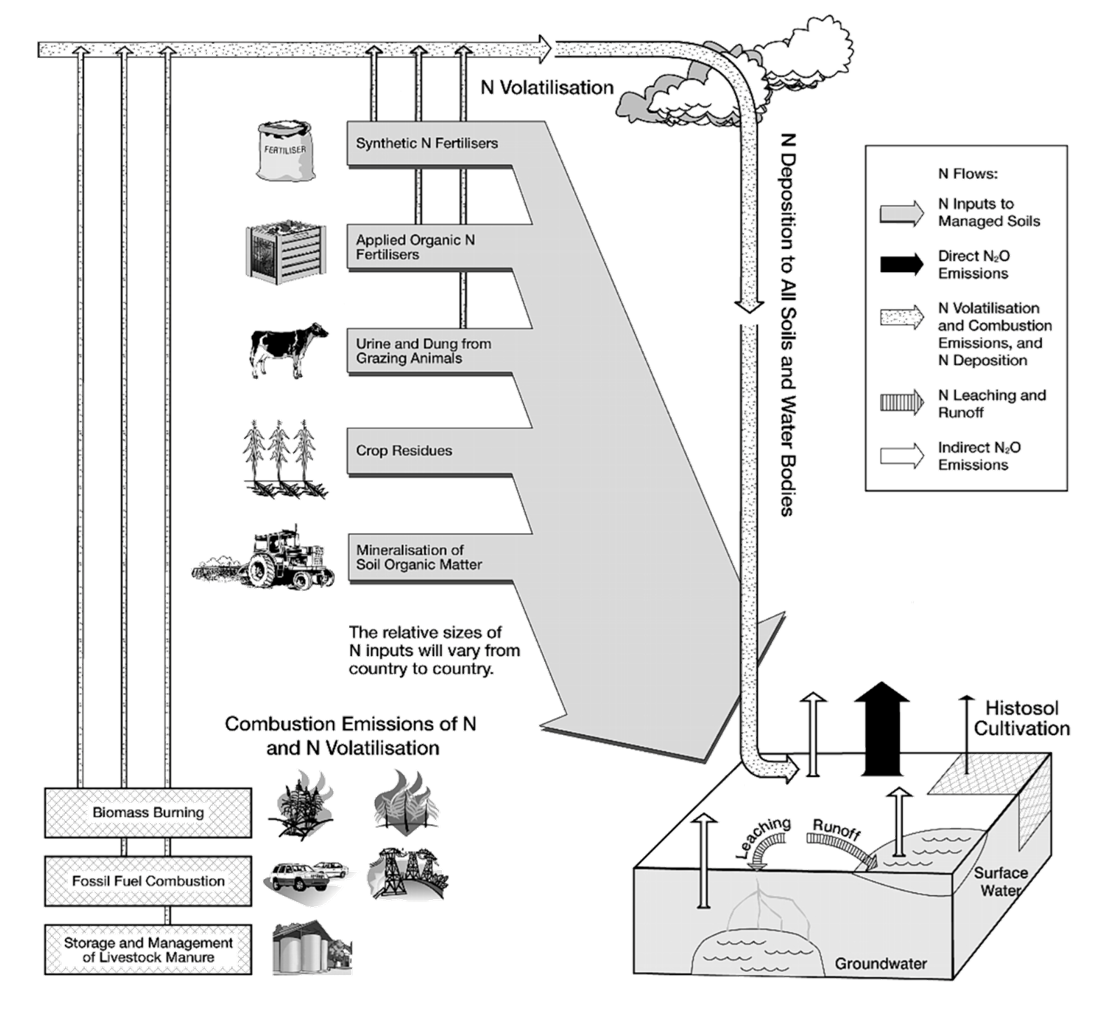 Agricultural LCAs are particularly complex…
Ag LCAs touch almost every part of the Biosphere and Technosphere.
Nitrogen use impacts are particularly complex.
https://www.ipcc-nggip.iges.or.jp/public/2006gl/pdf/4_Volume4/V4_11_Ch11_N2O&CO2.pdf
21
LCIA: Quantifying Systems Impacts
High Confidence/ Lower Understanding
Low Confidence/
Greater Understanding
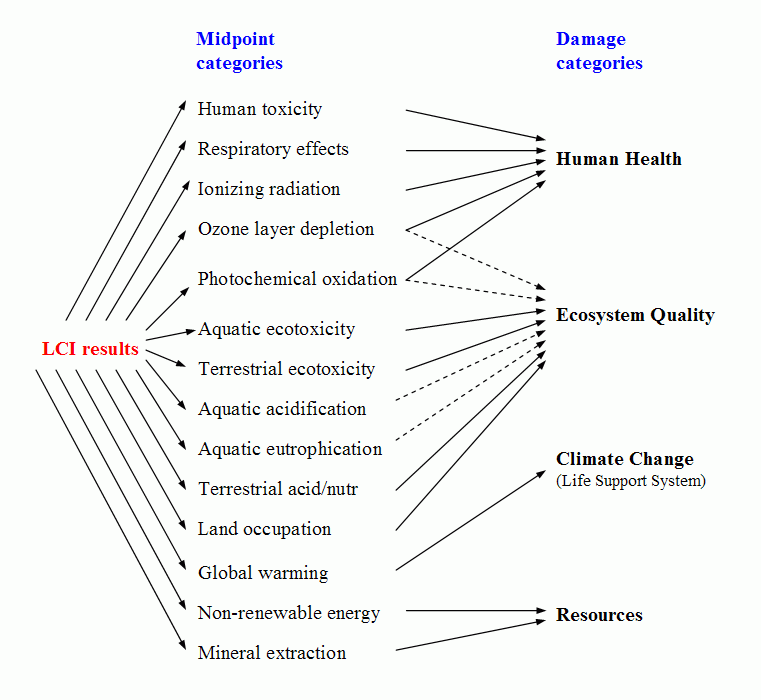 ( e.g.  kg C2H3Cl- eq)
(e.g.  DALY’s)
( Endpoint Categories )
Single Score
Normalization and Weighting
22
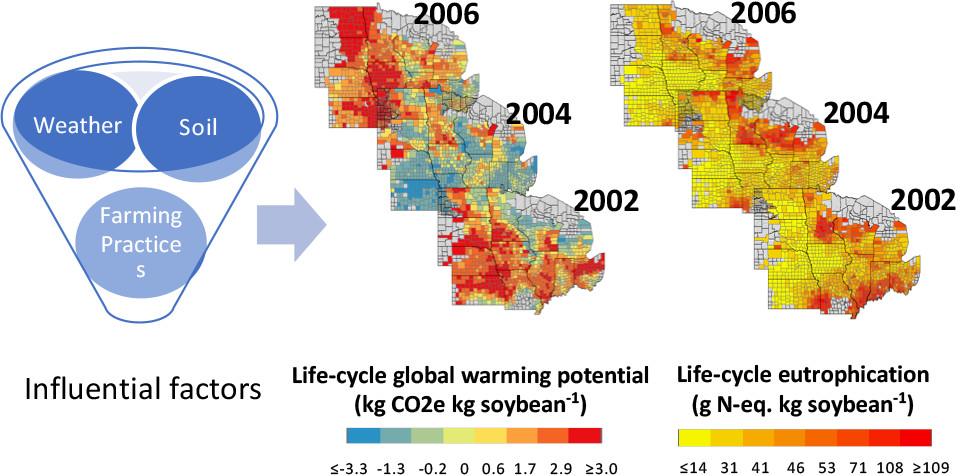 Romeiko et al., 2020, Environ. Sci. Technol. 2020, 54, 8, 4758–4768  DOI: (10.1021/acs.est.9b06874)
Food Waste is a Major Food System Weakness
24